Муниципальное казённое дошкольное образовательное учреждение «Ординский детский сад № 1»«Маленькая страна детства»
Воспитатель I категории 
Честикова Светлана Николаевна
стаж работы 23 года 
старшая группа «Непоседы»
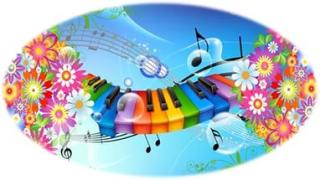 Уголок музыкально-театрализованной деятельности
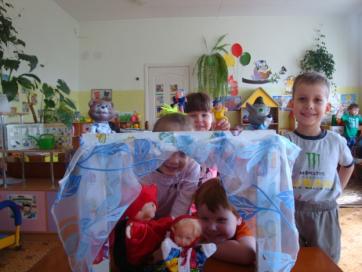 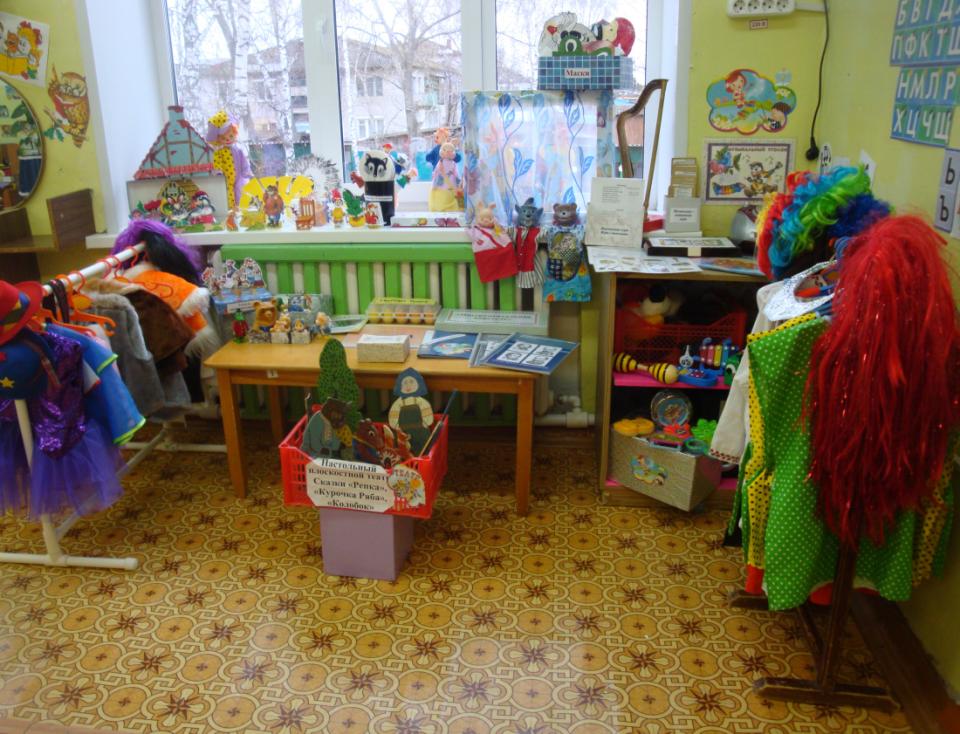 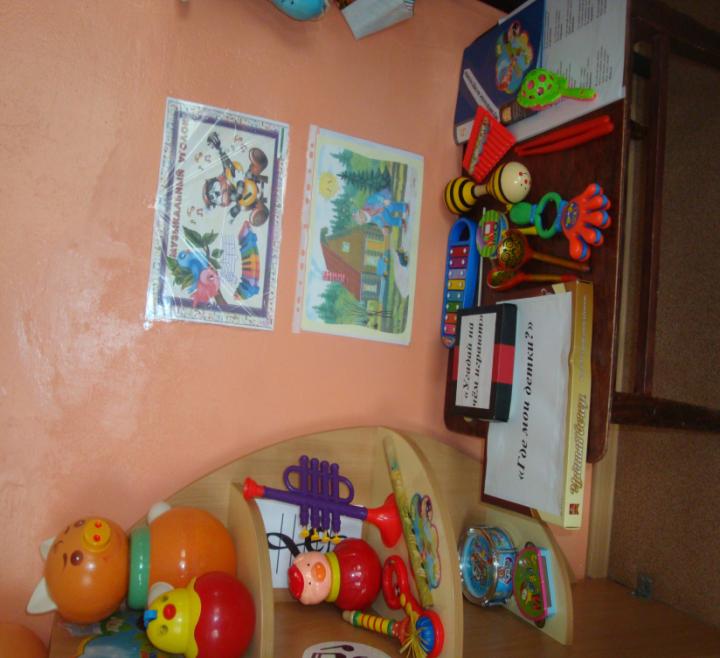 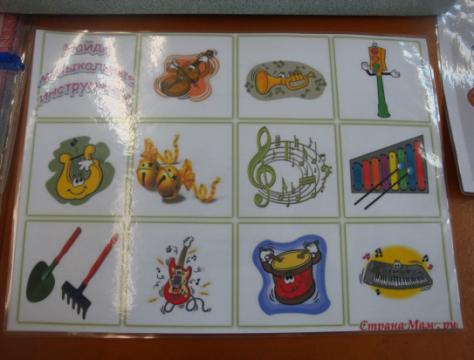 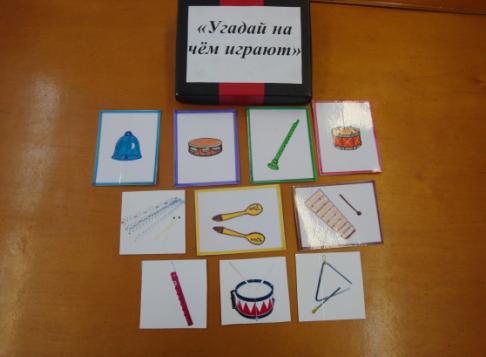 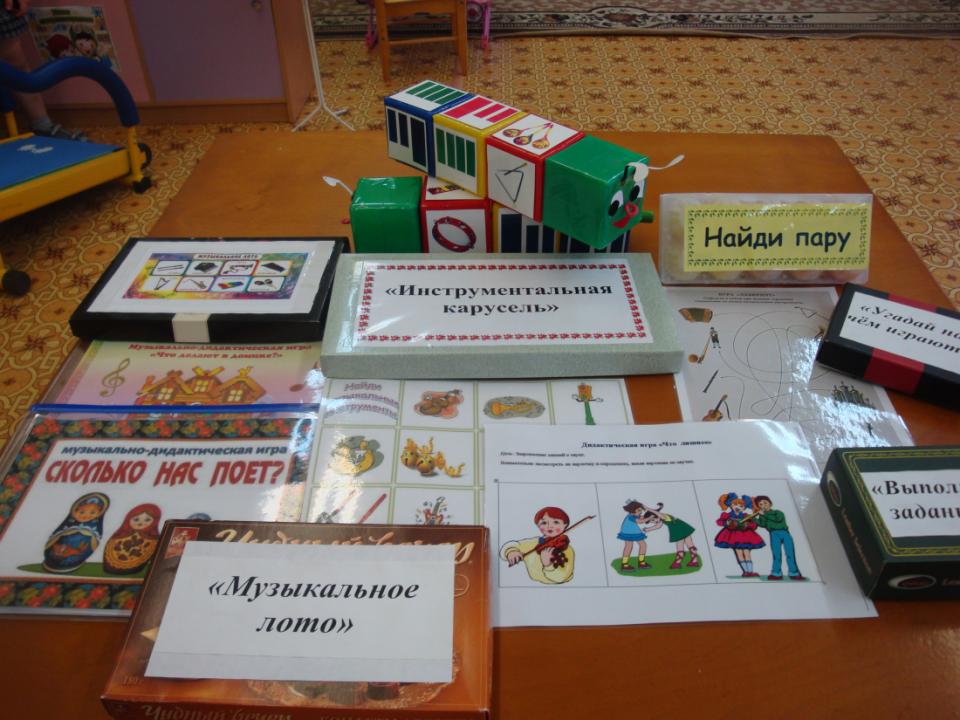 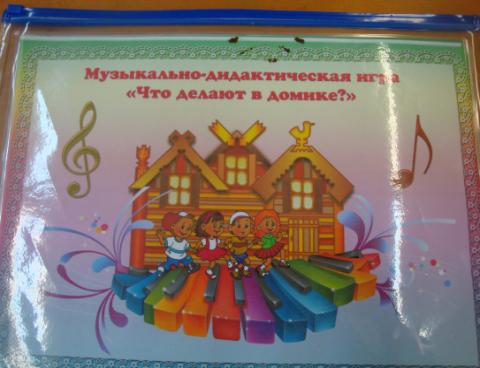 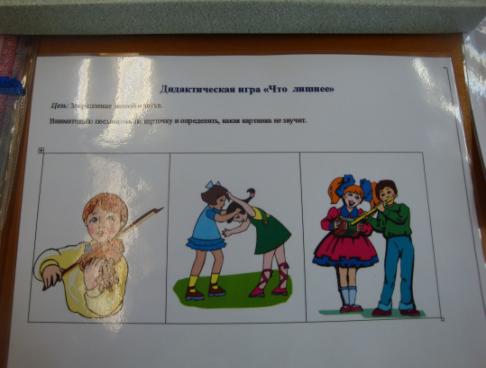 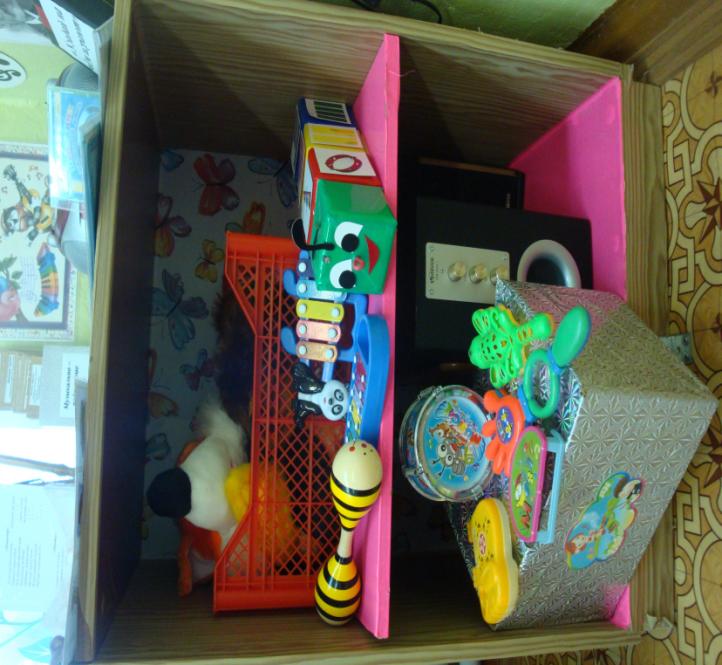 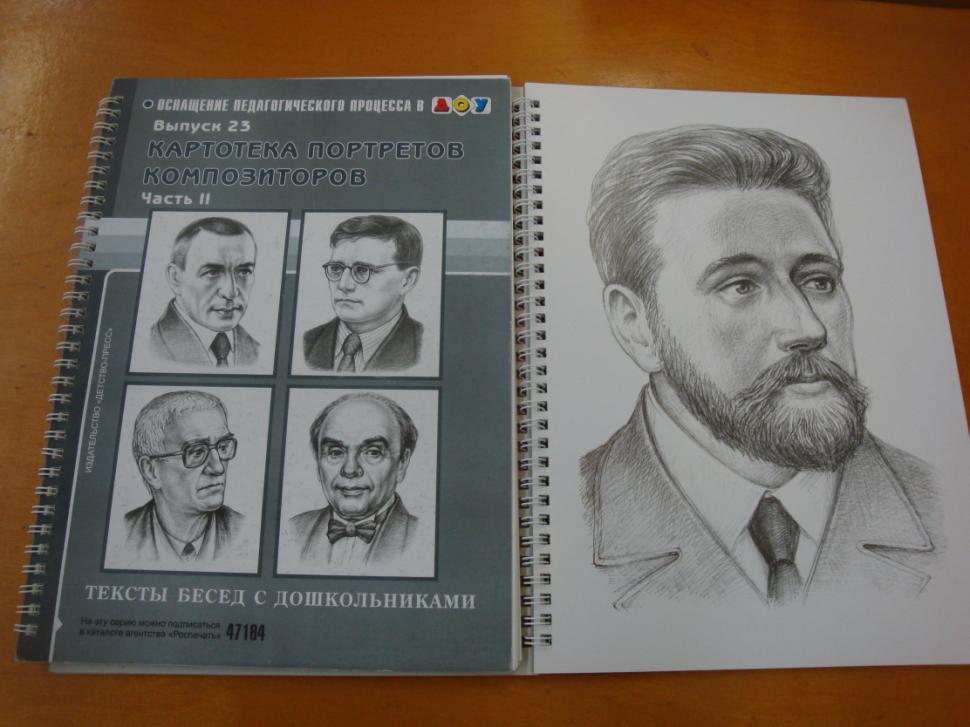 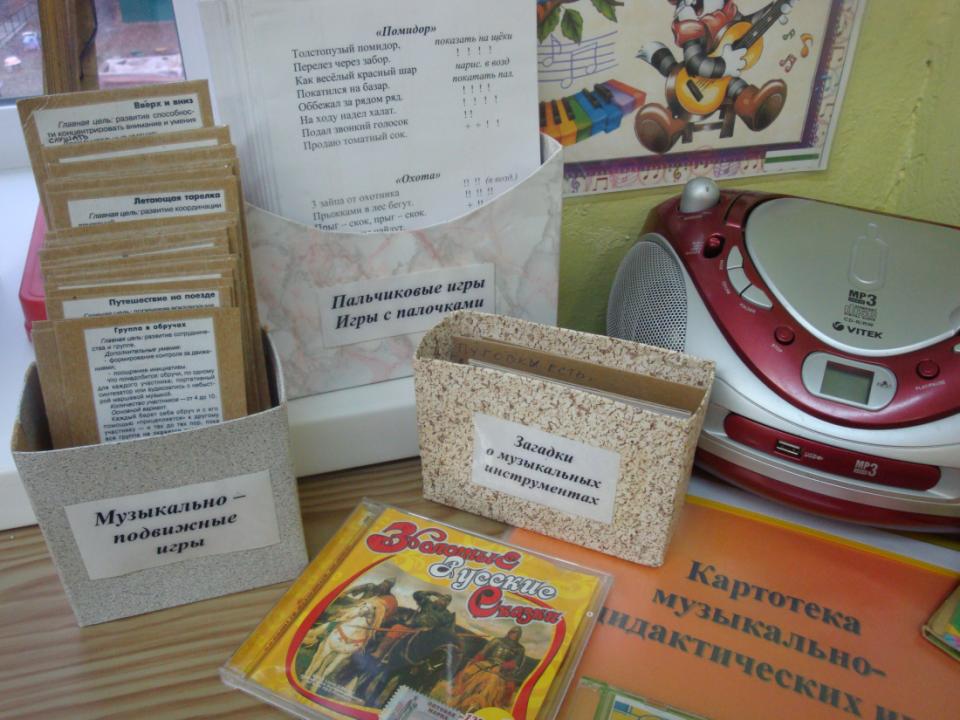 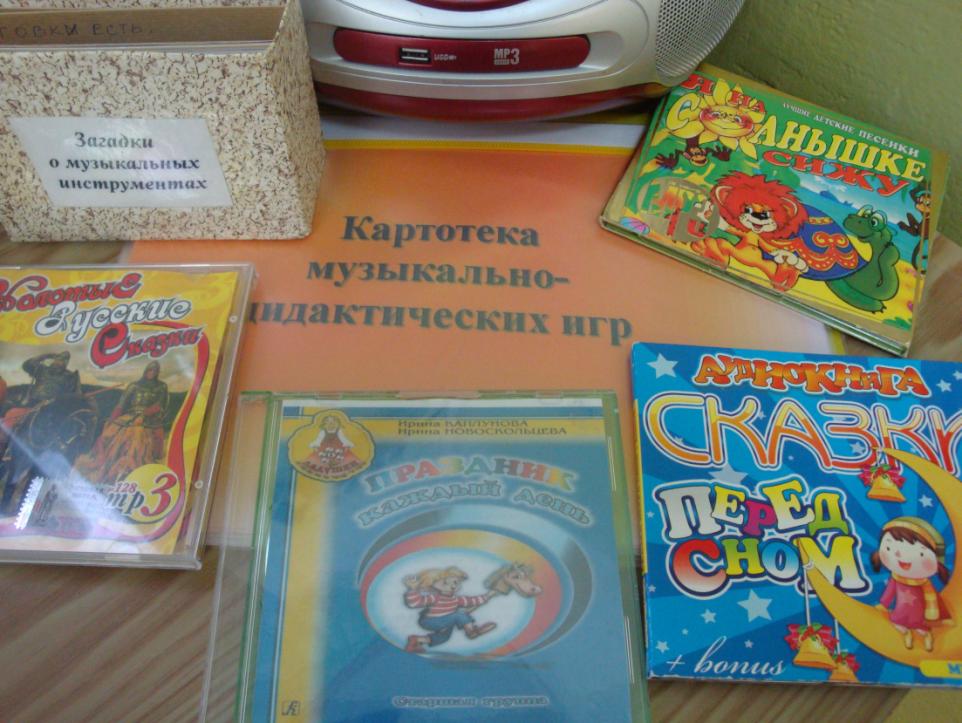 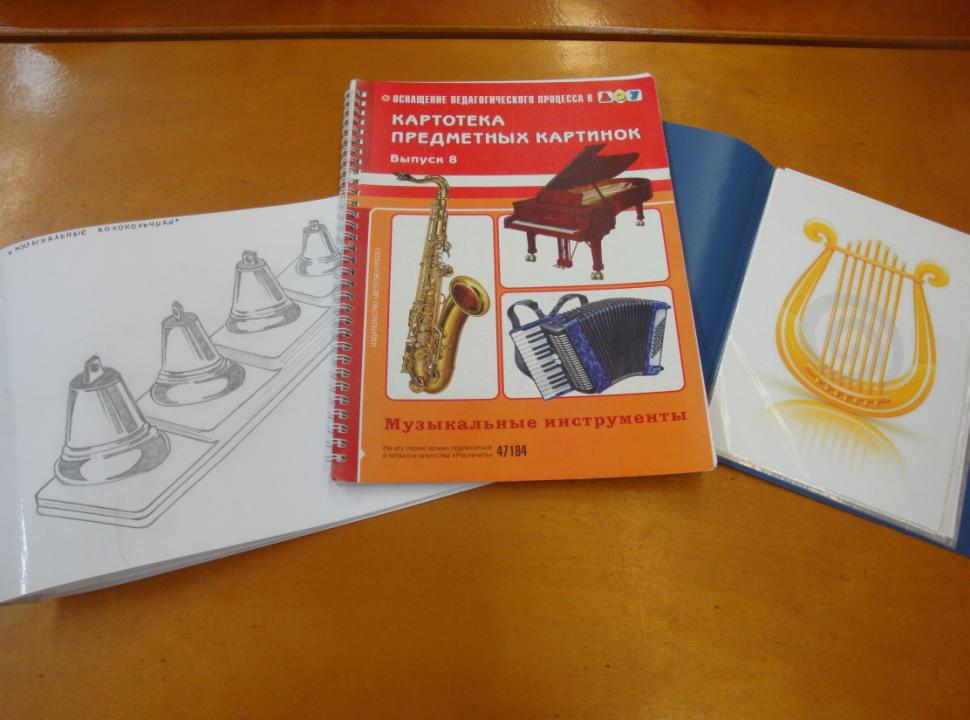 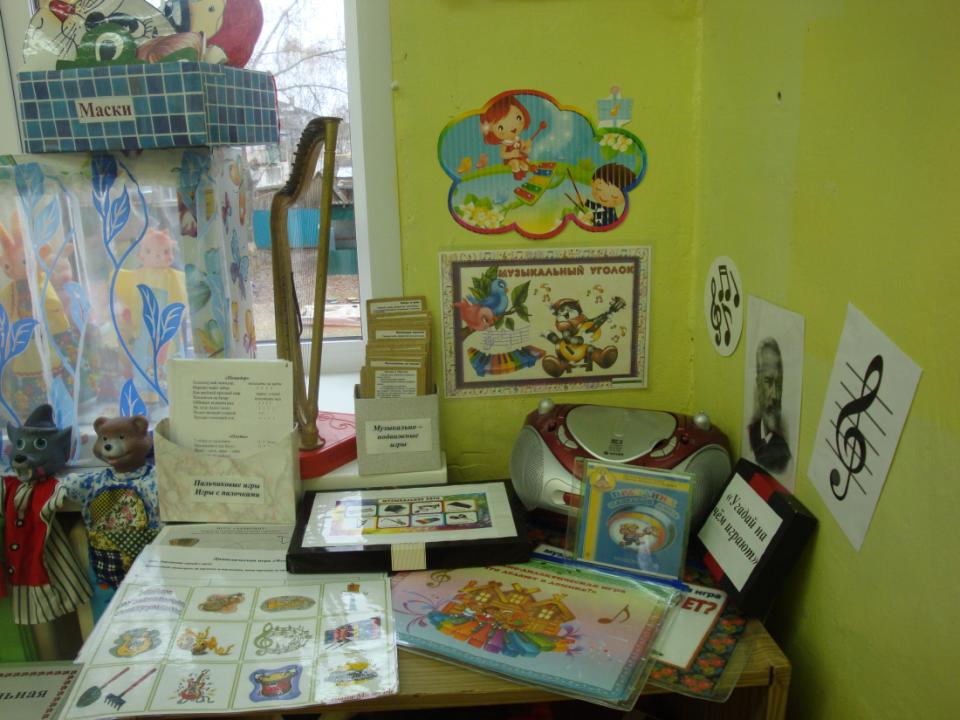 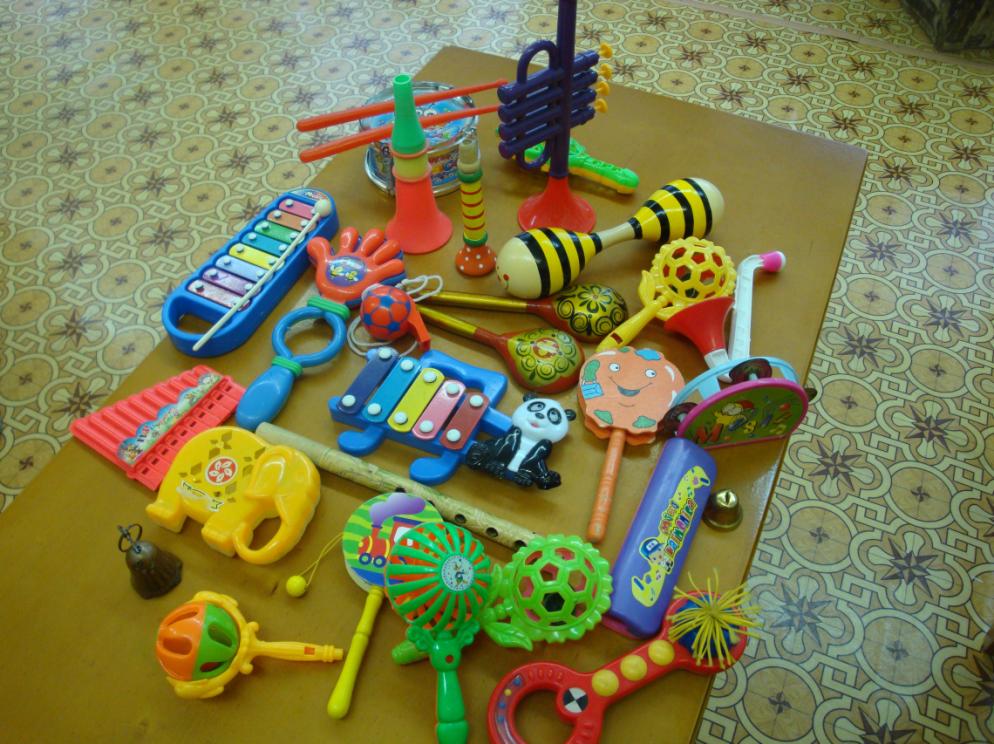 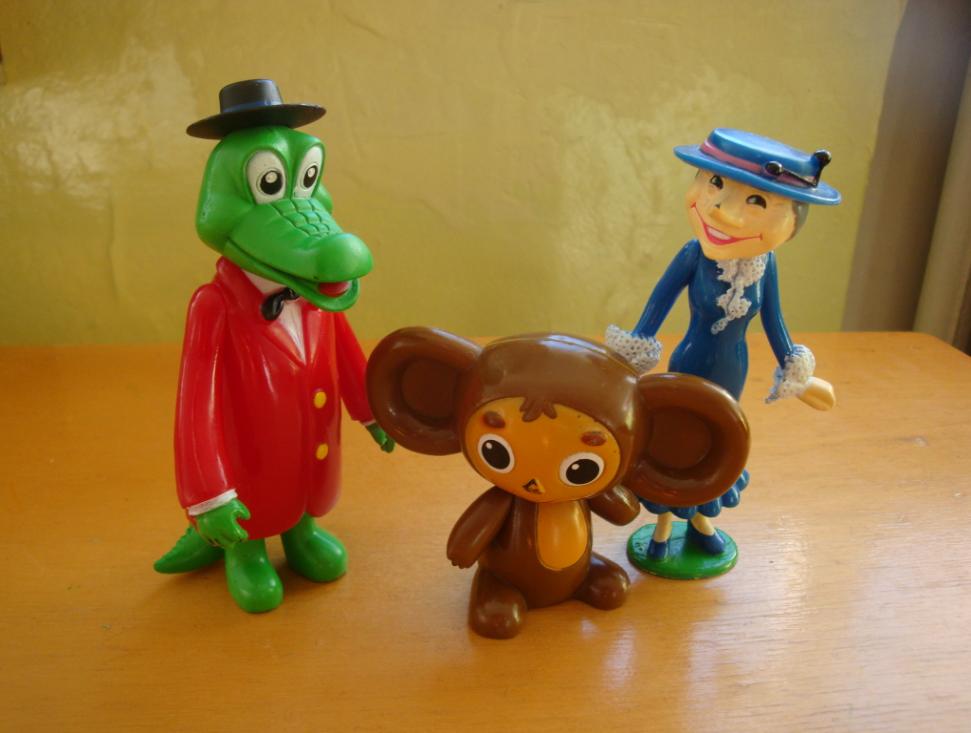 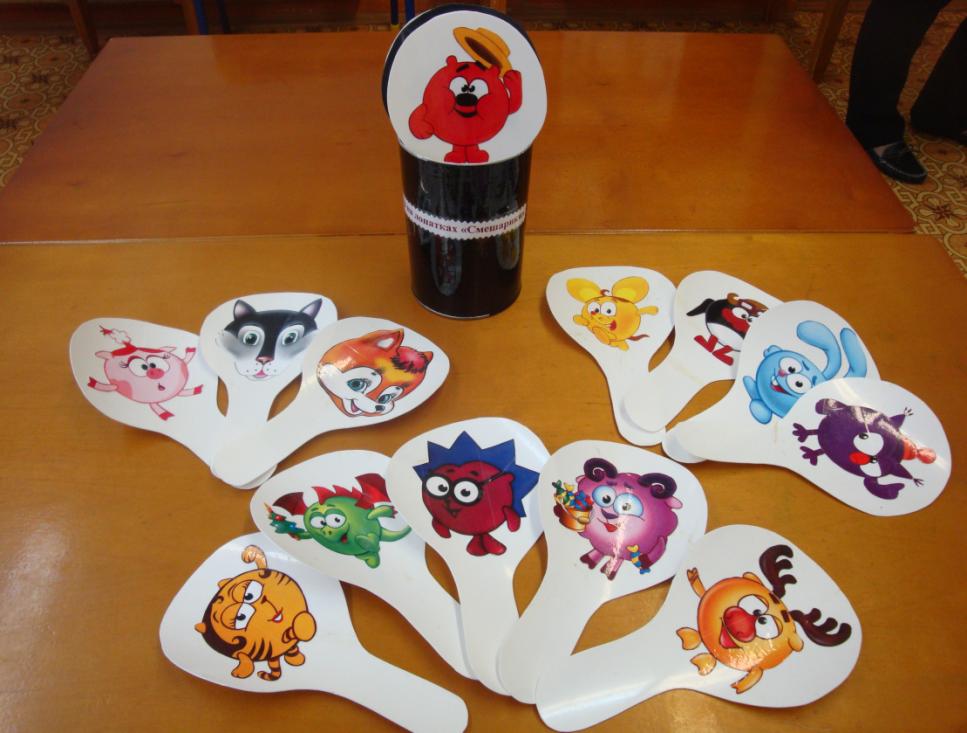 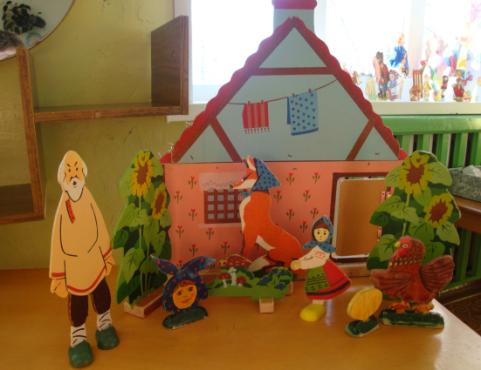 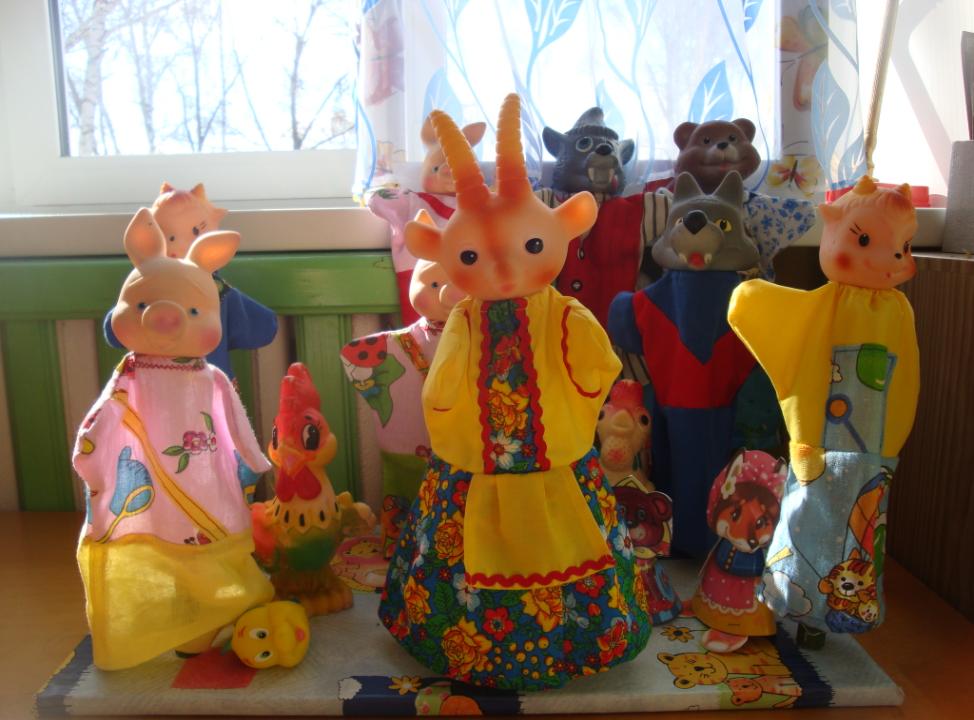 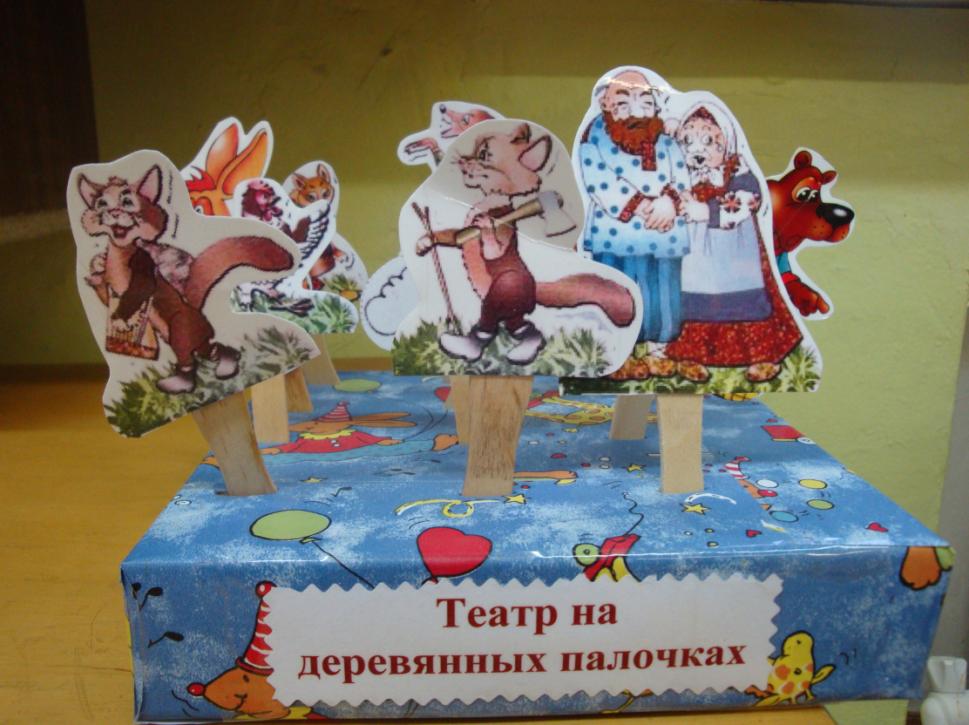 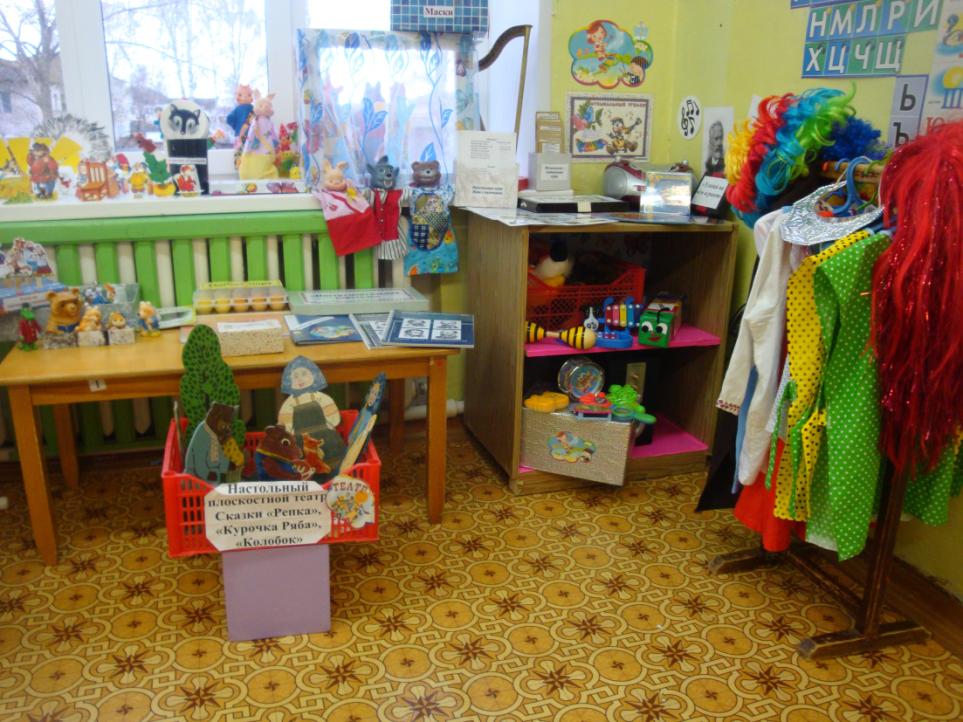 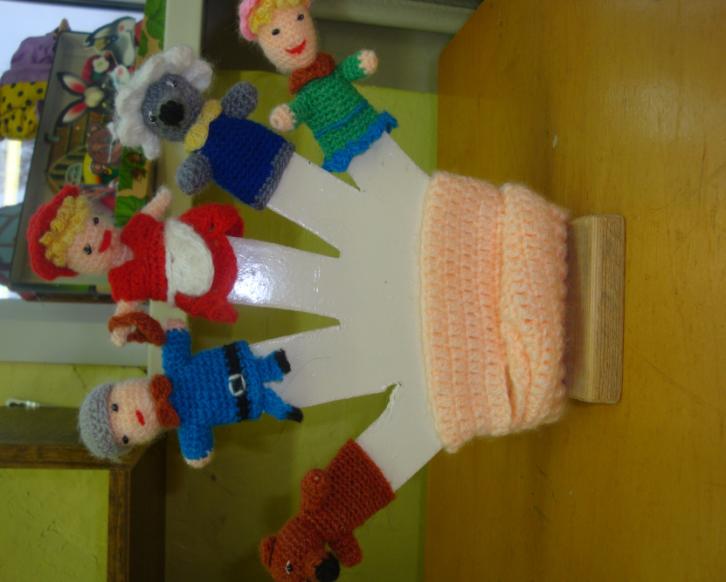 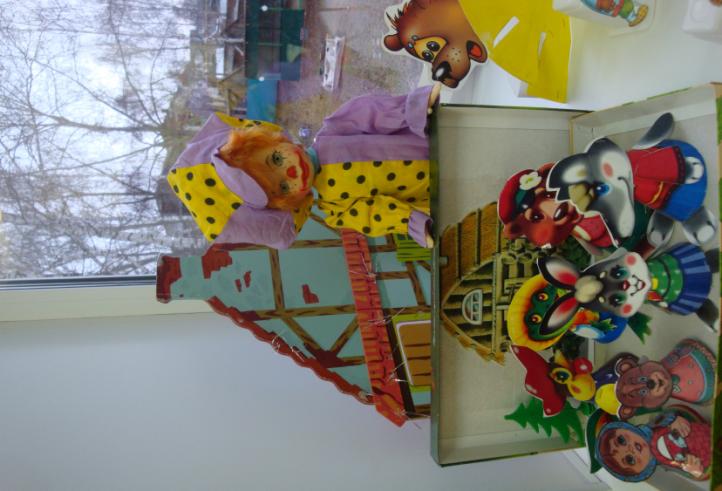 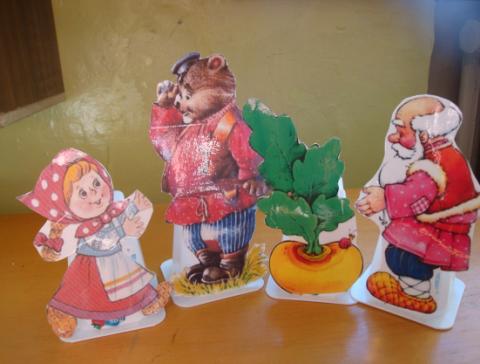 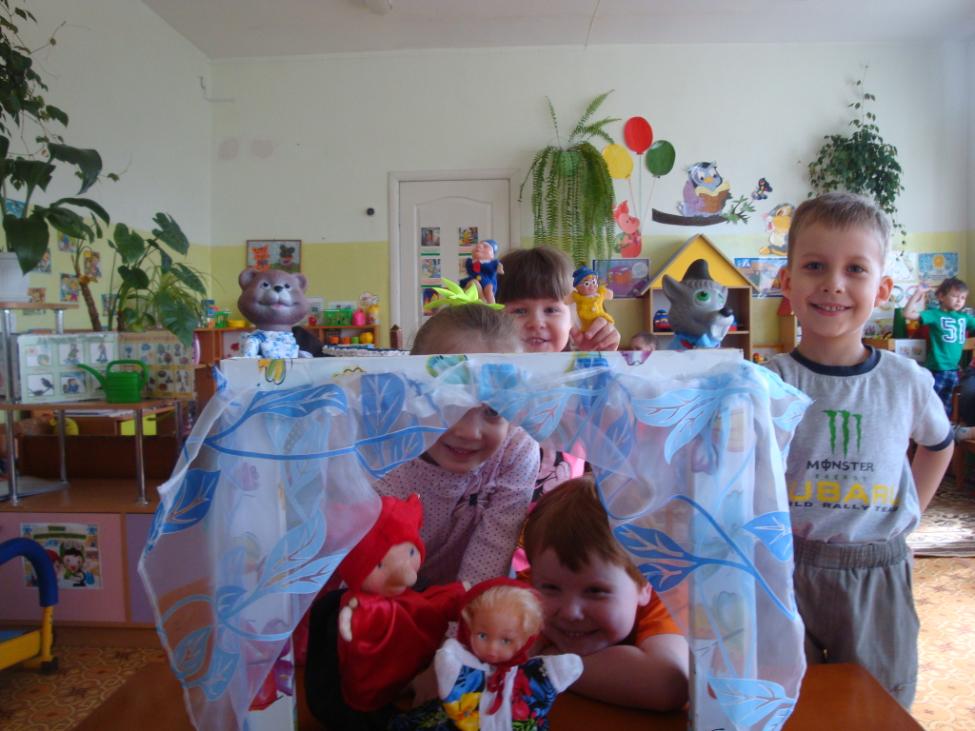 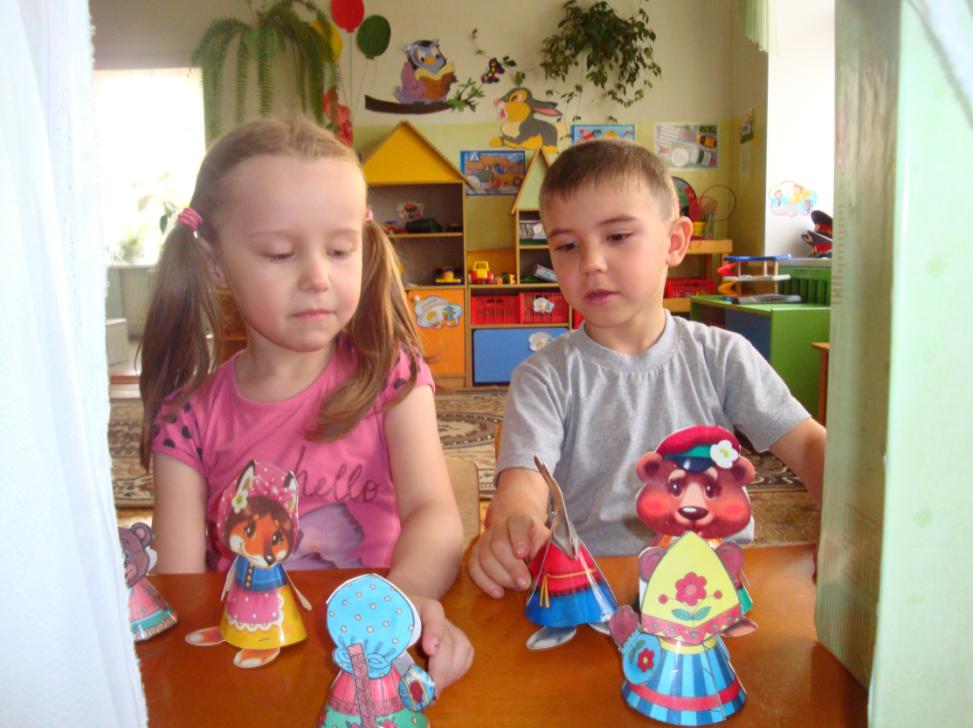 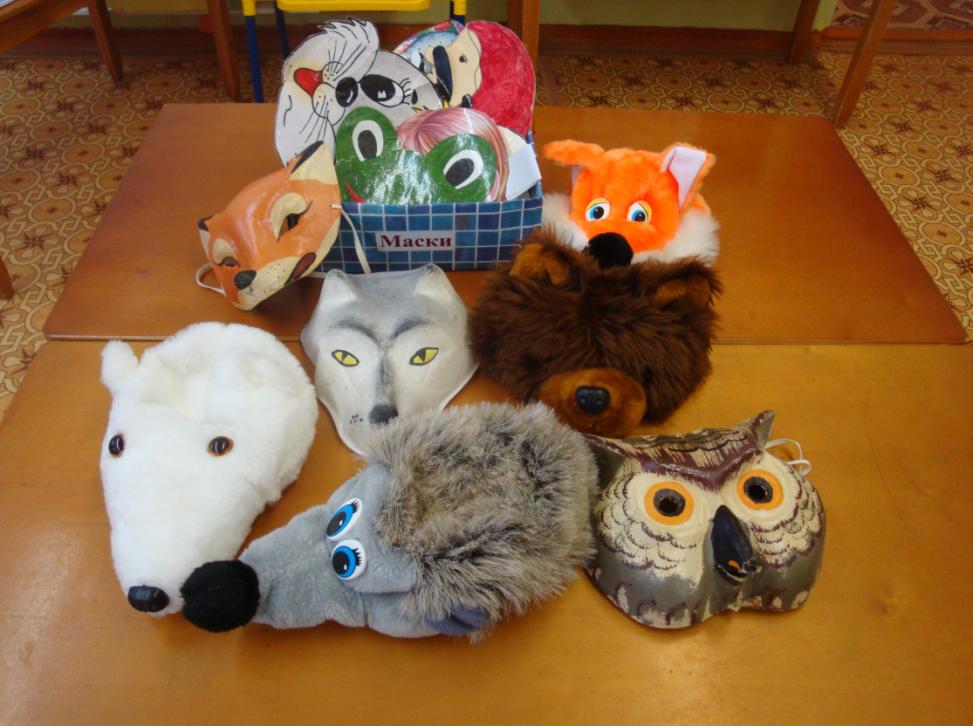 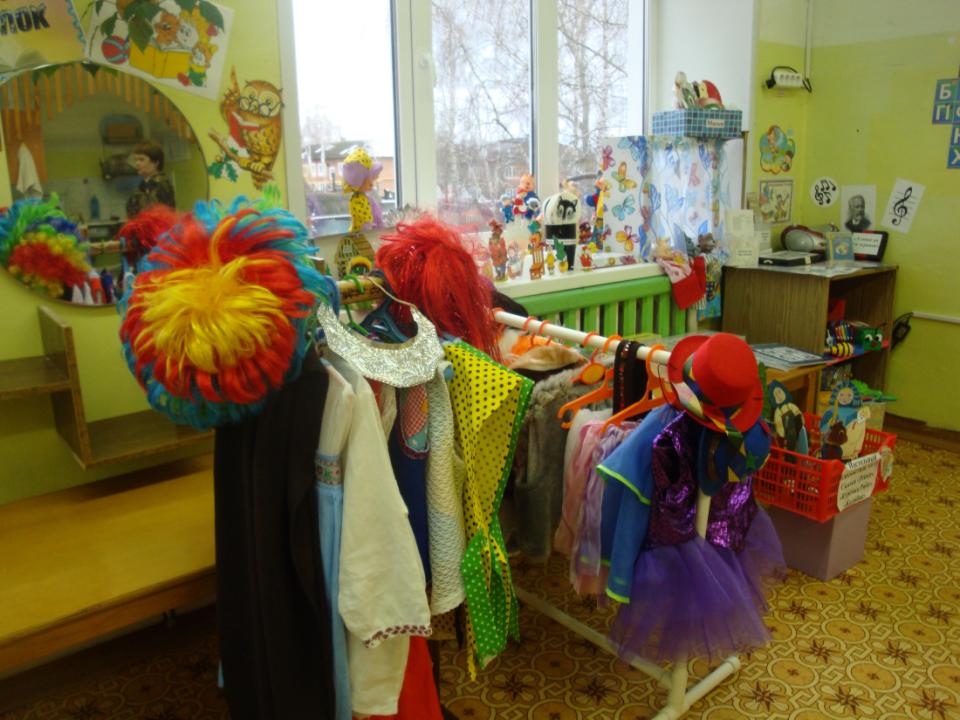 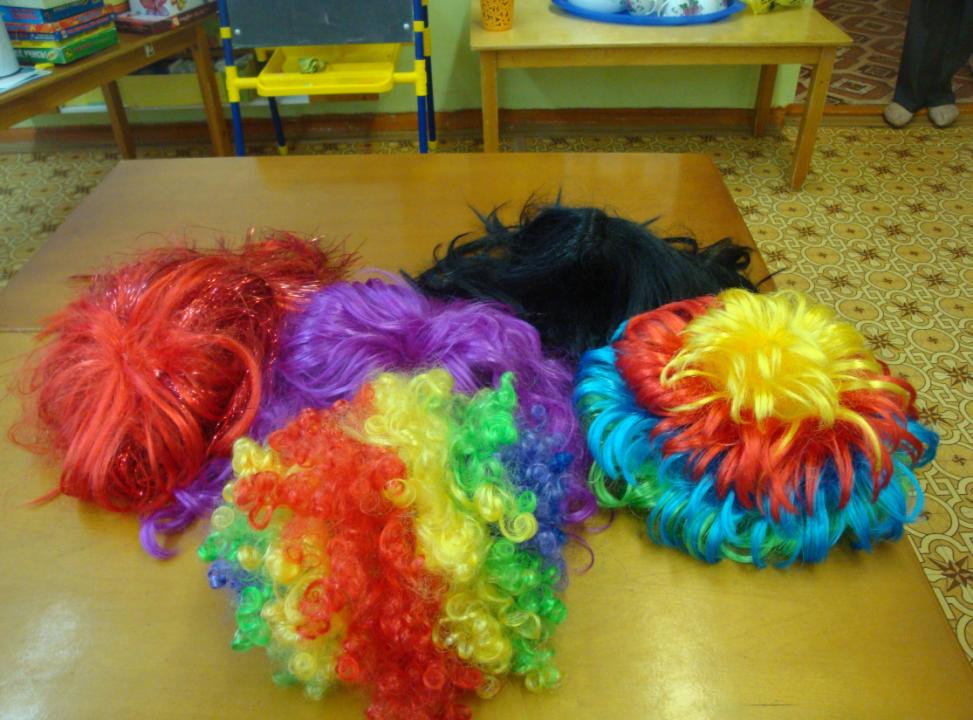 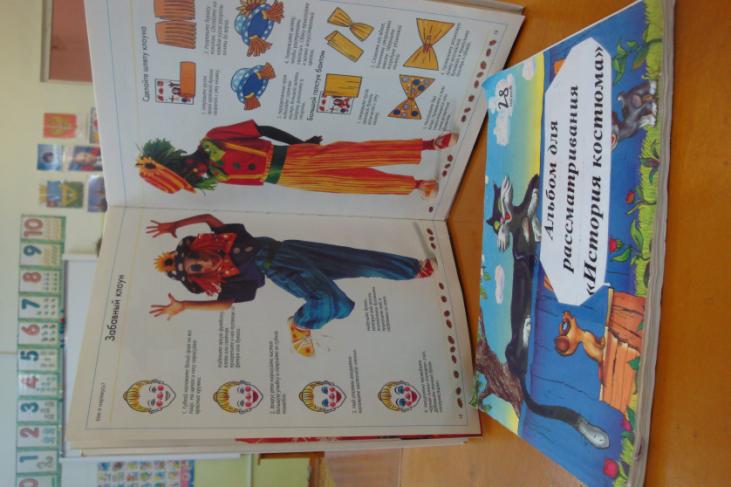 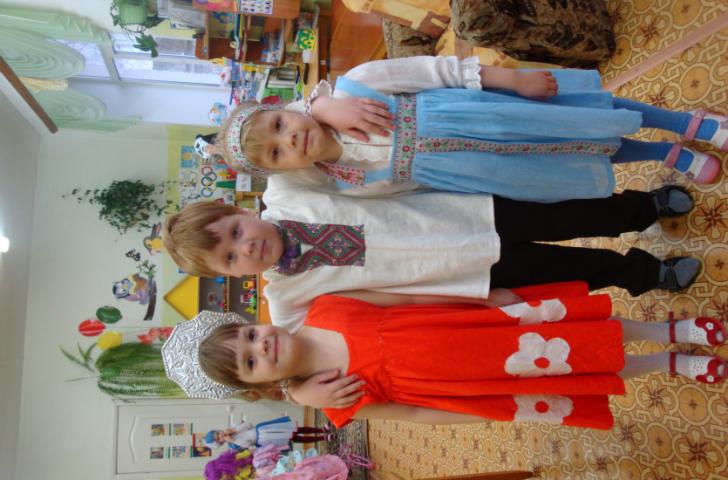 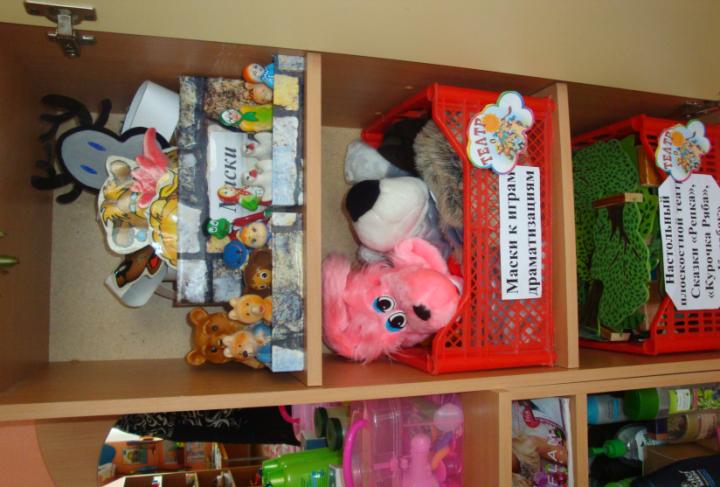 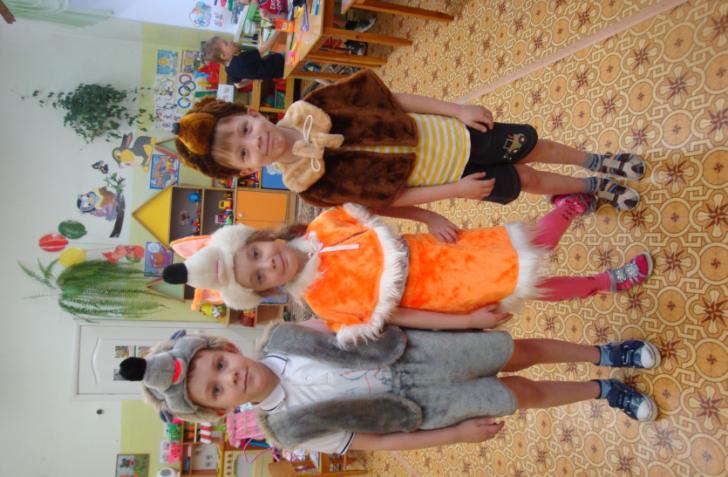 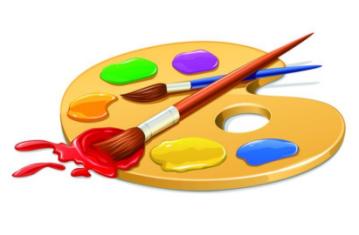 Уголок изобразительной деятельности
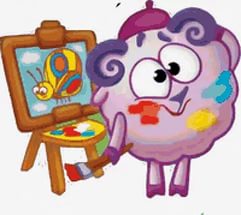 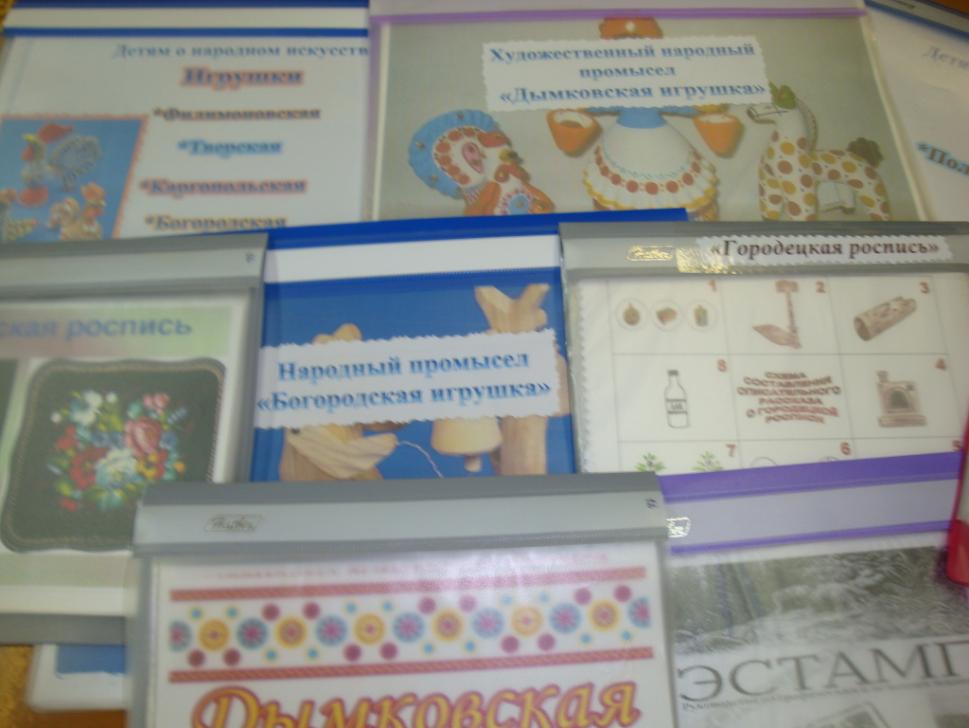 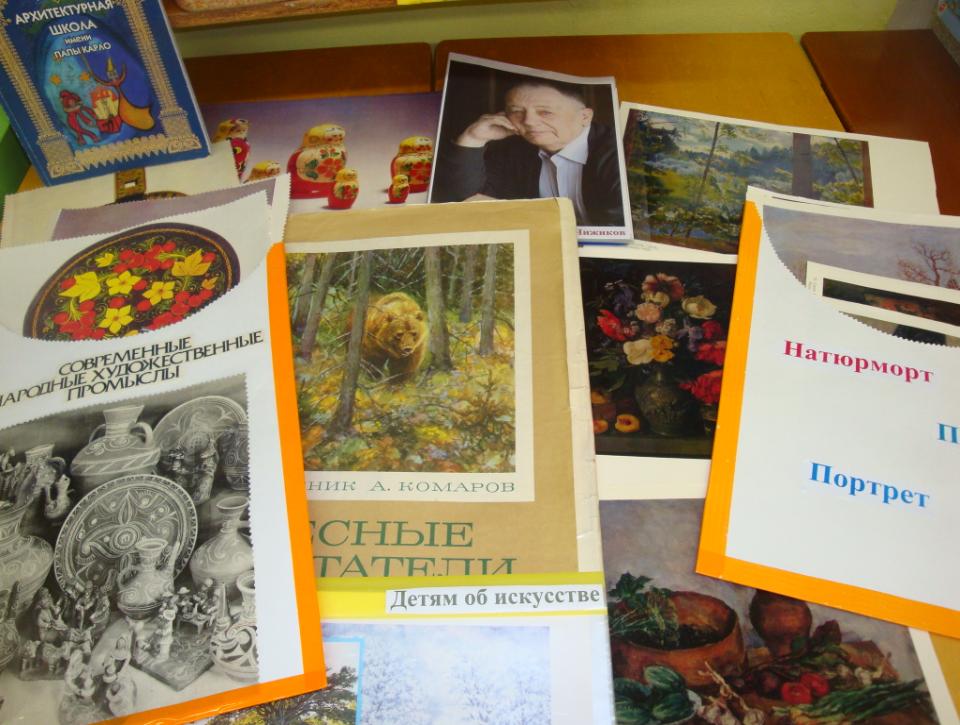 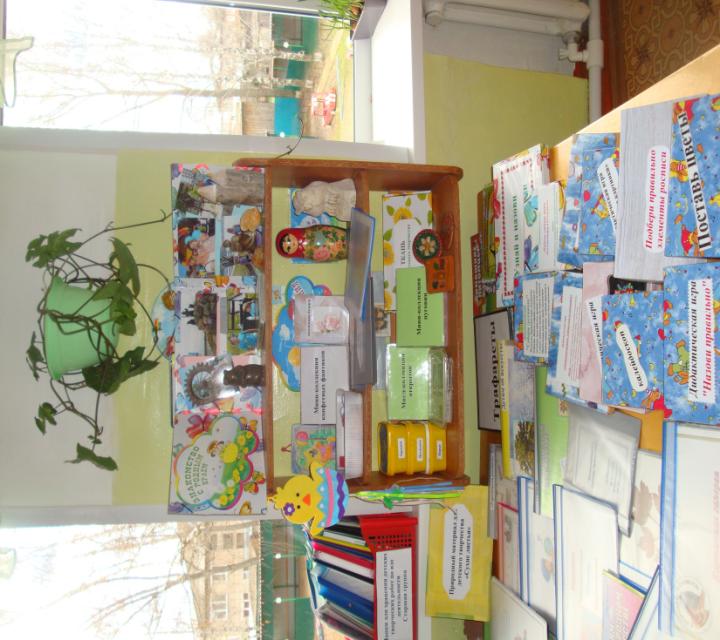 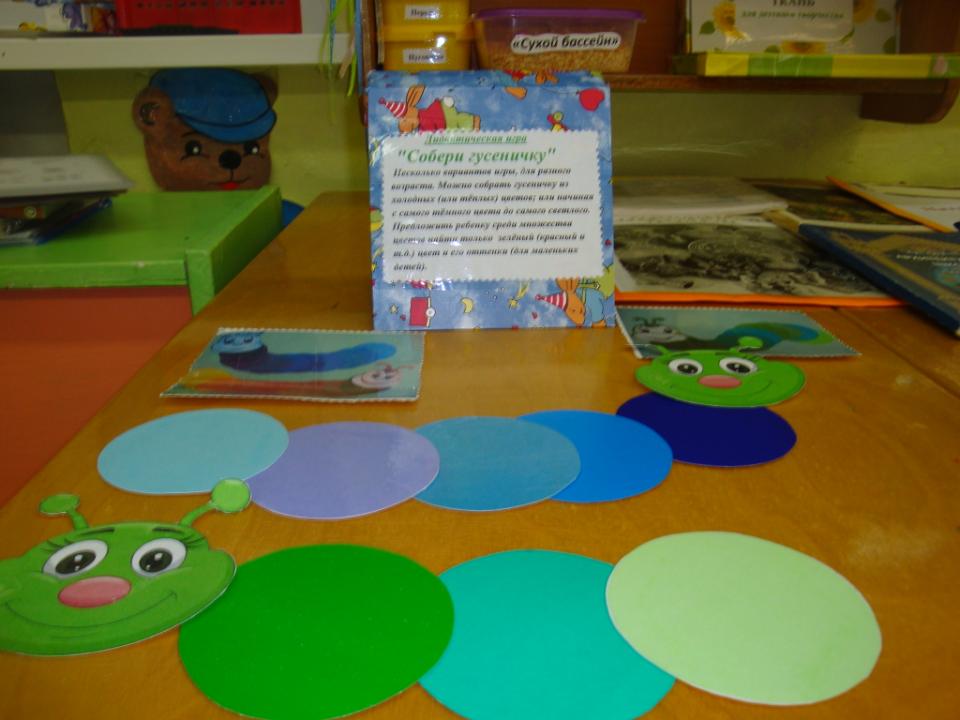 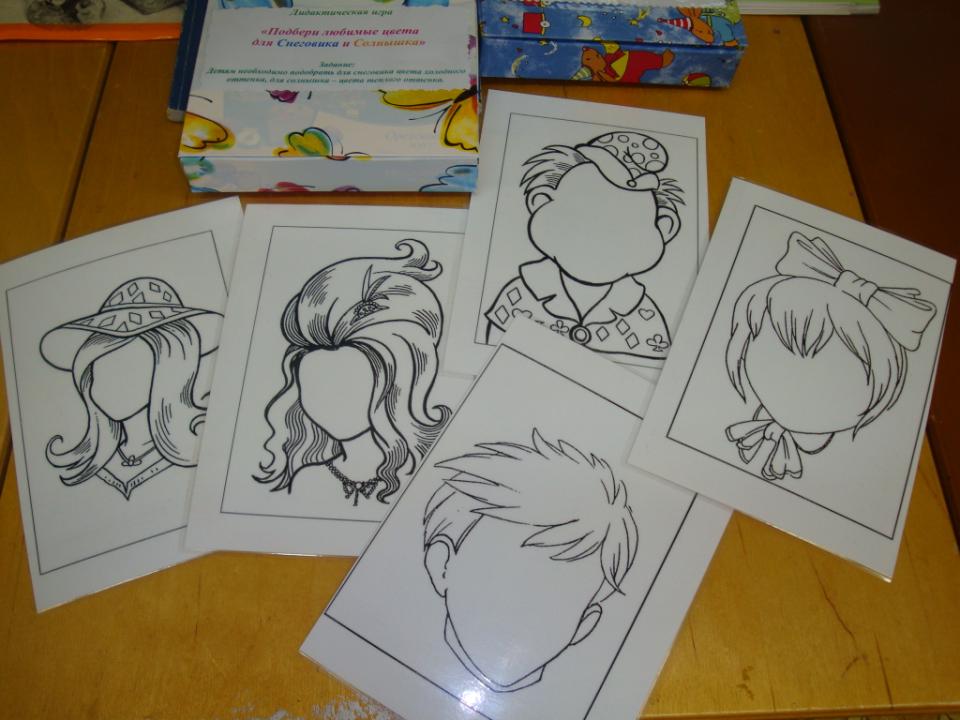 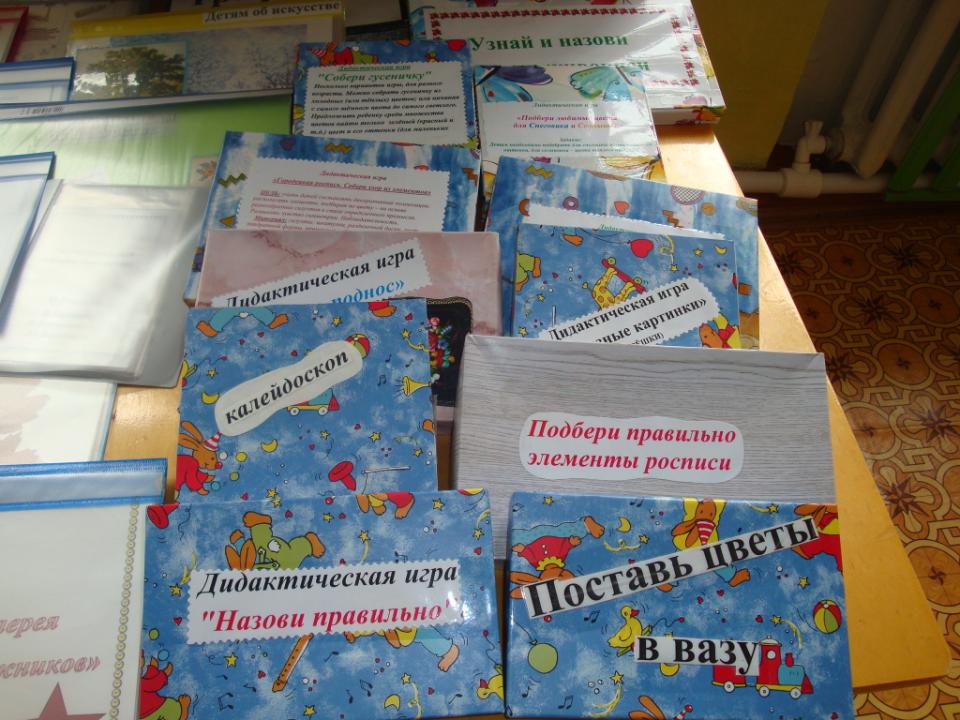 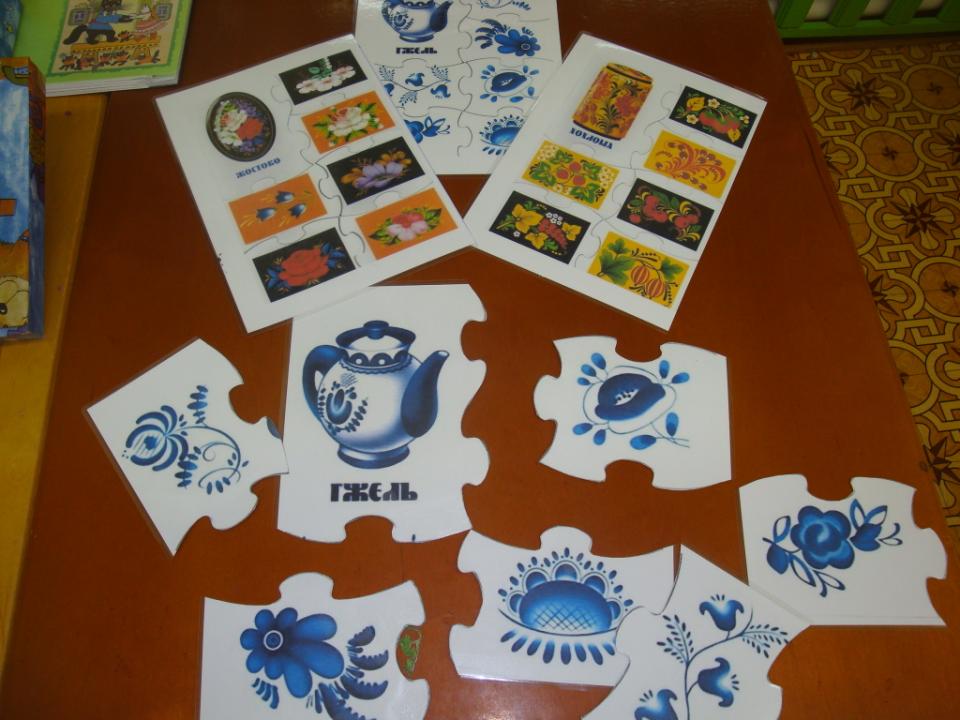 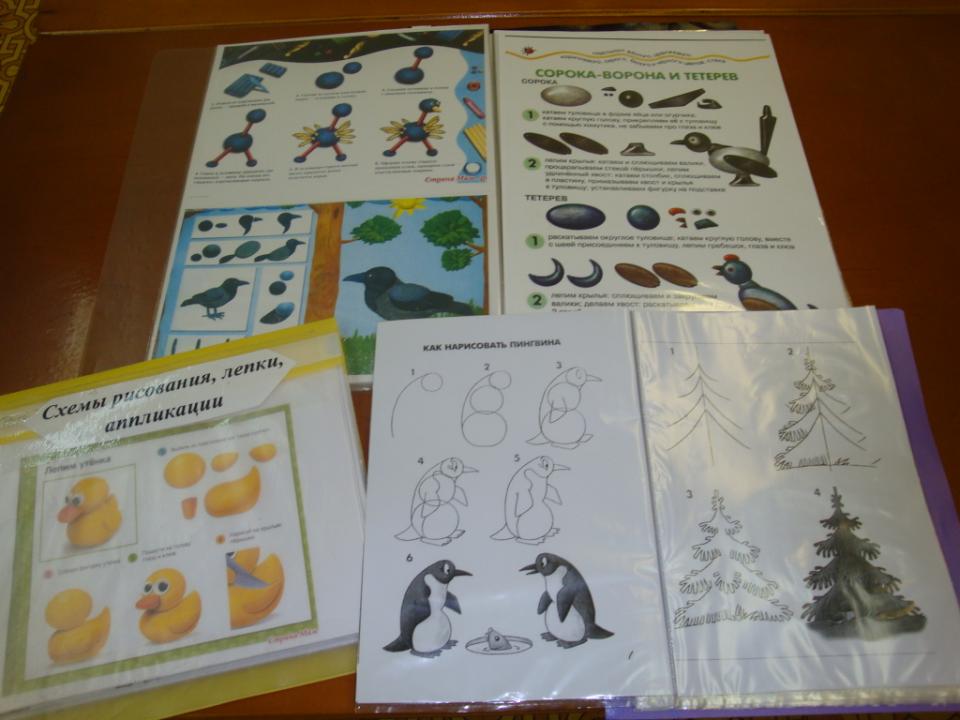 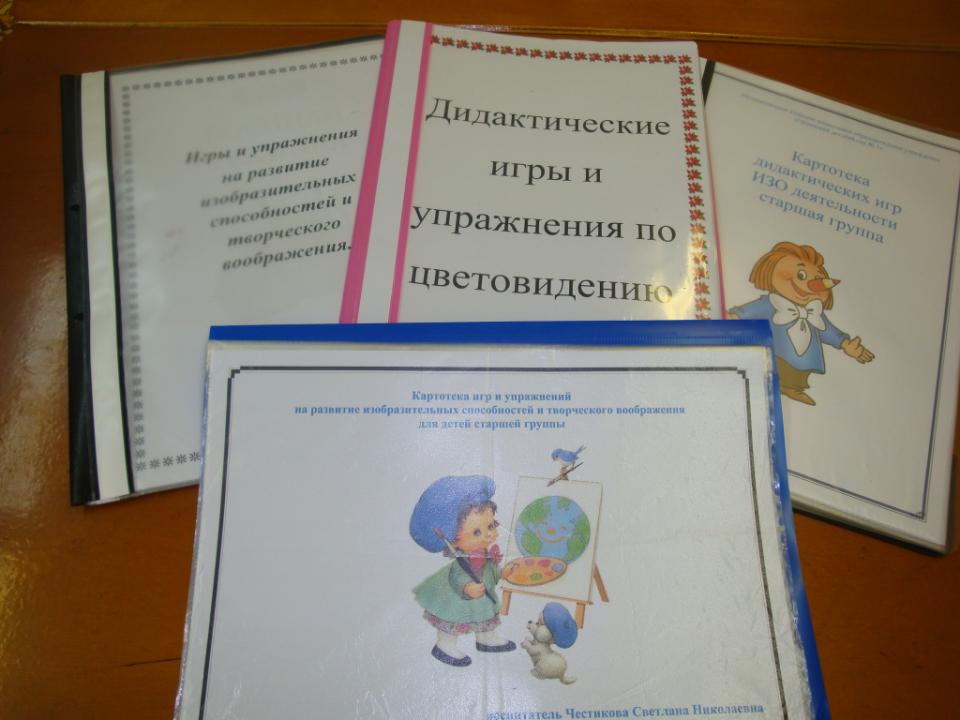 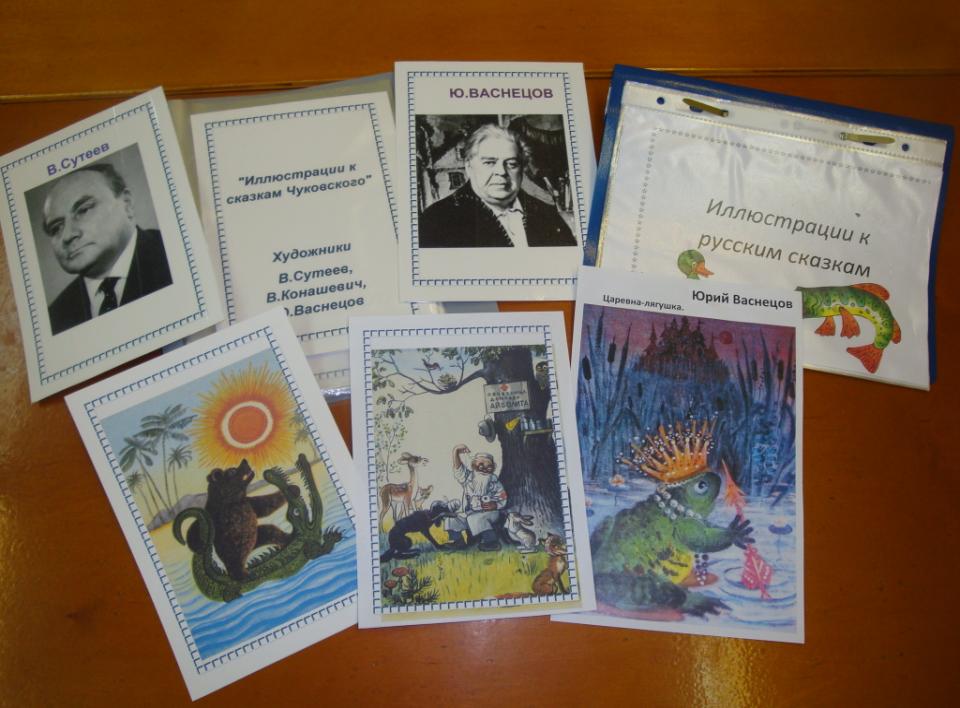 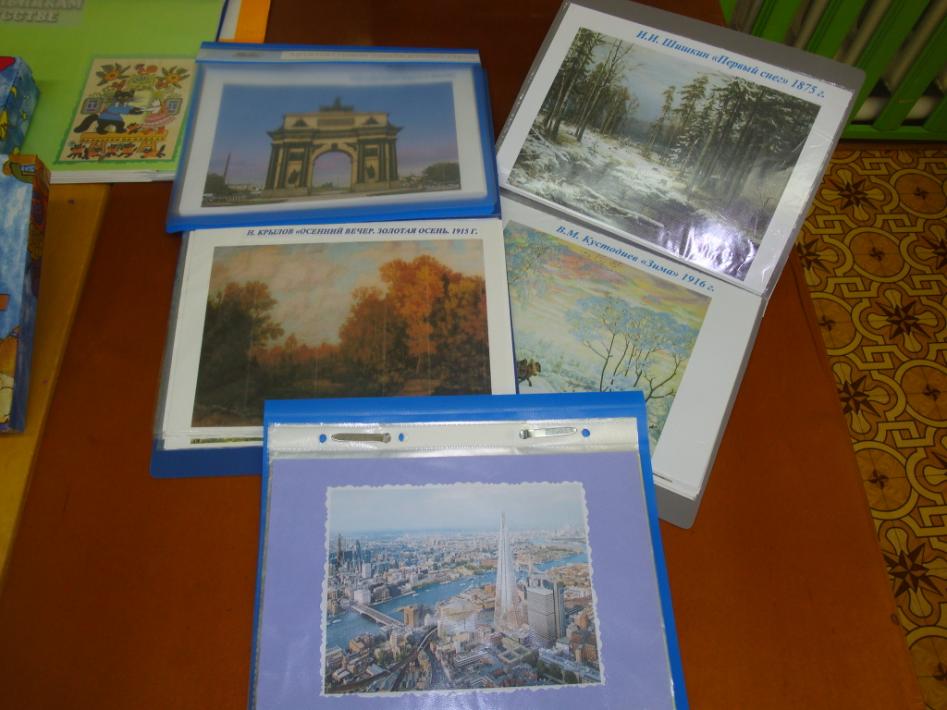 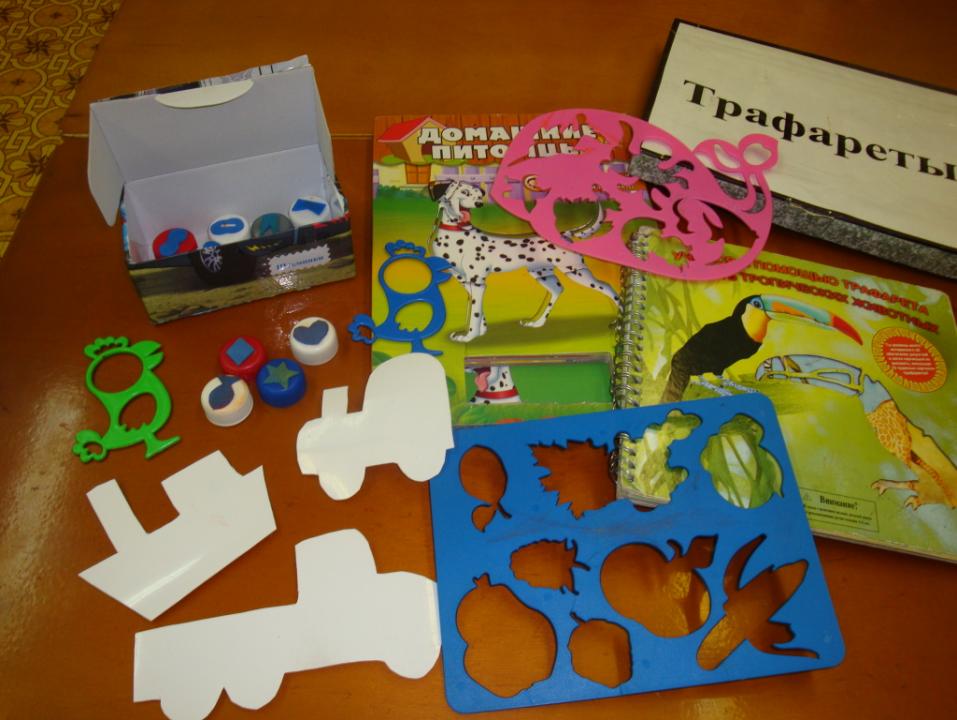 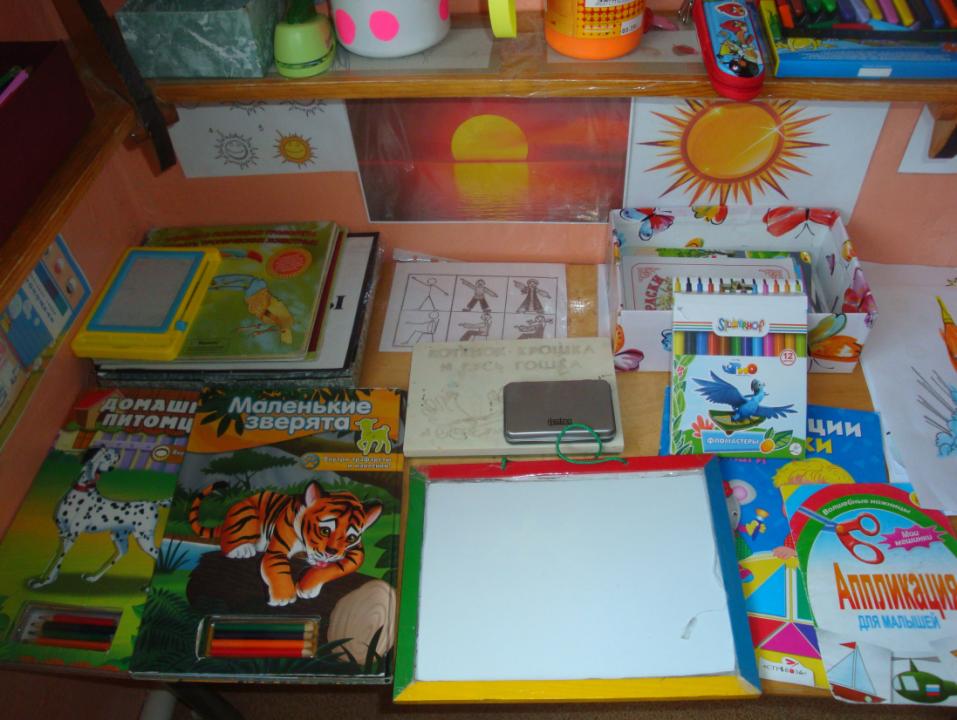 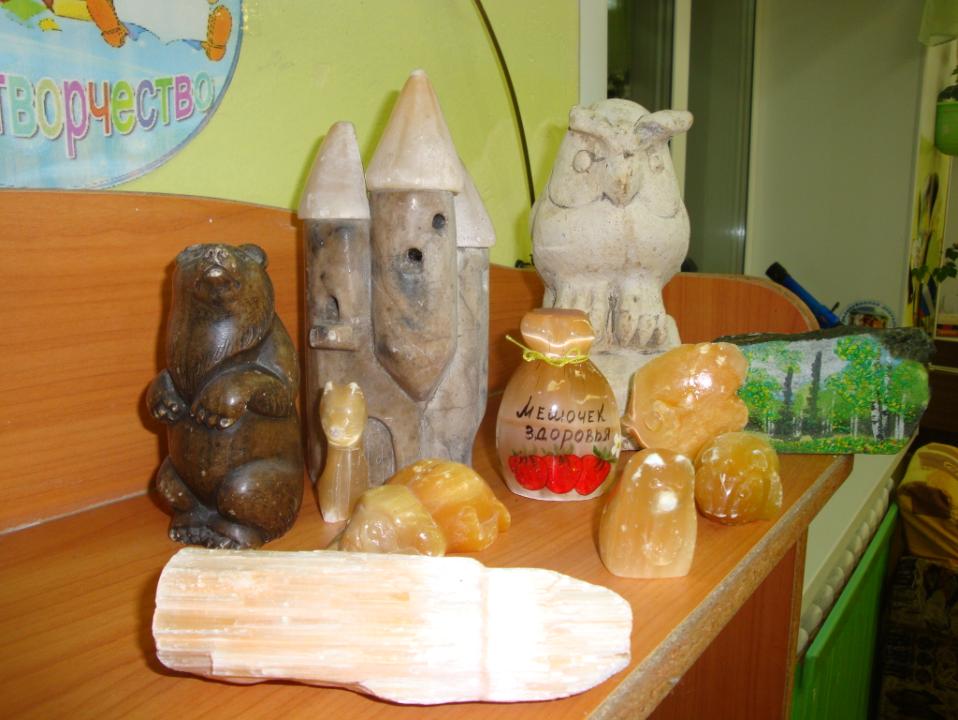 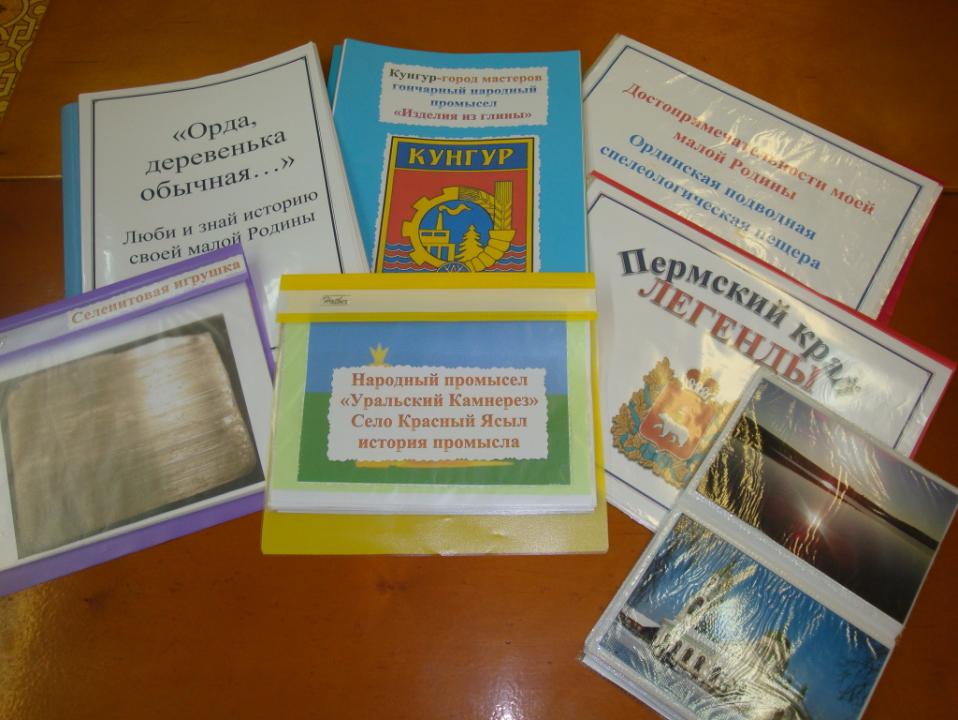 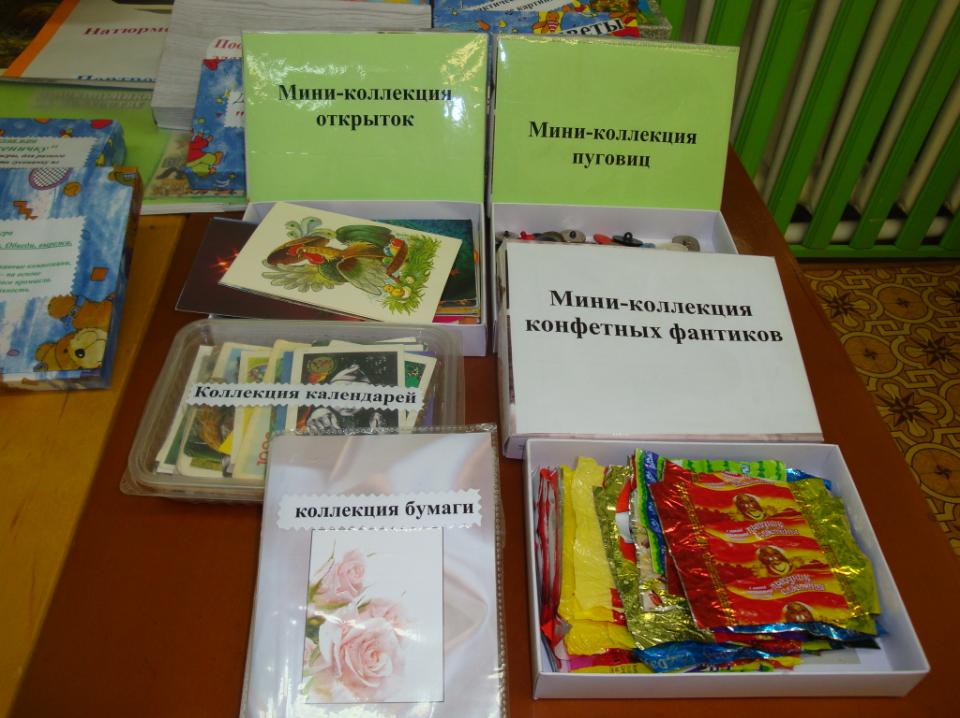 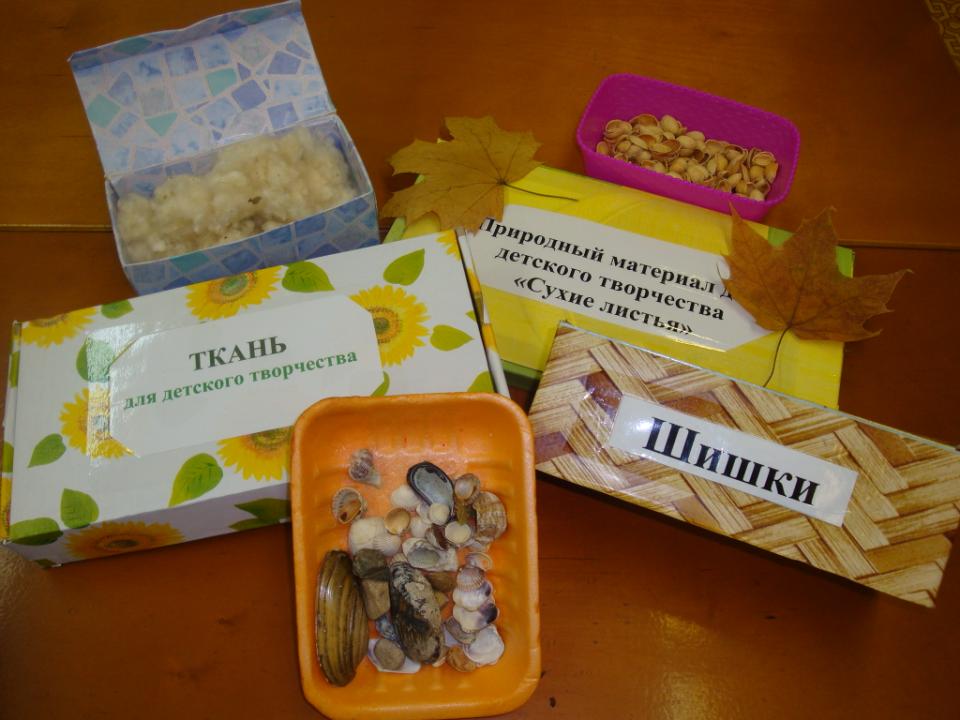 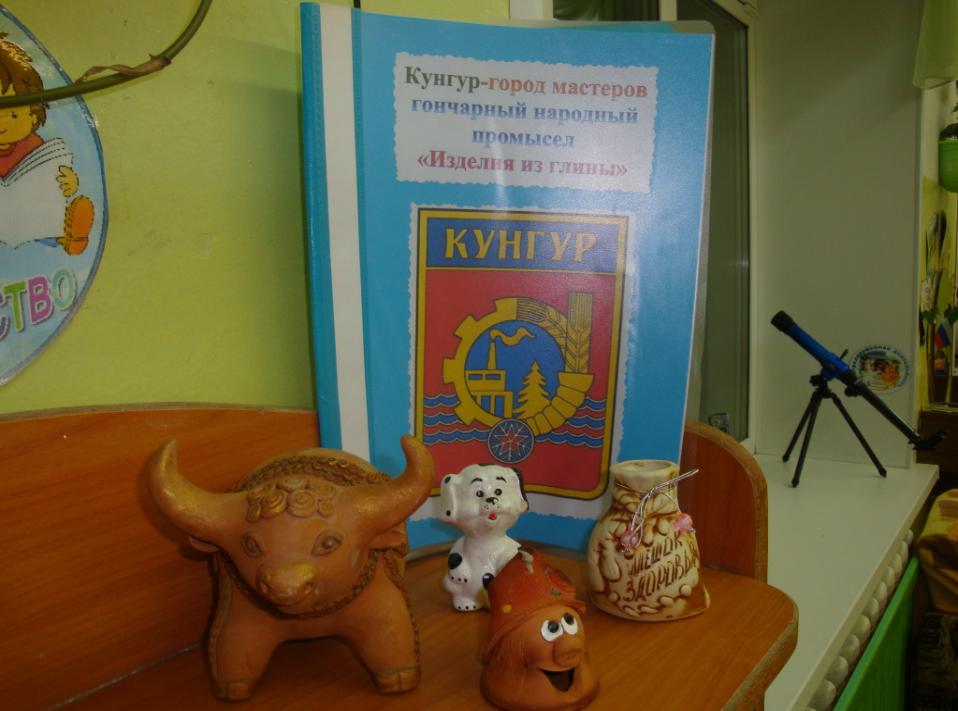 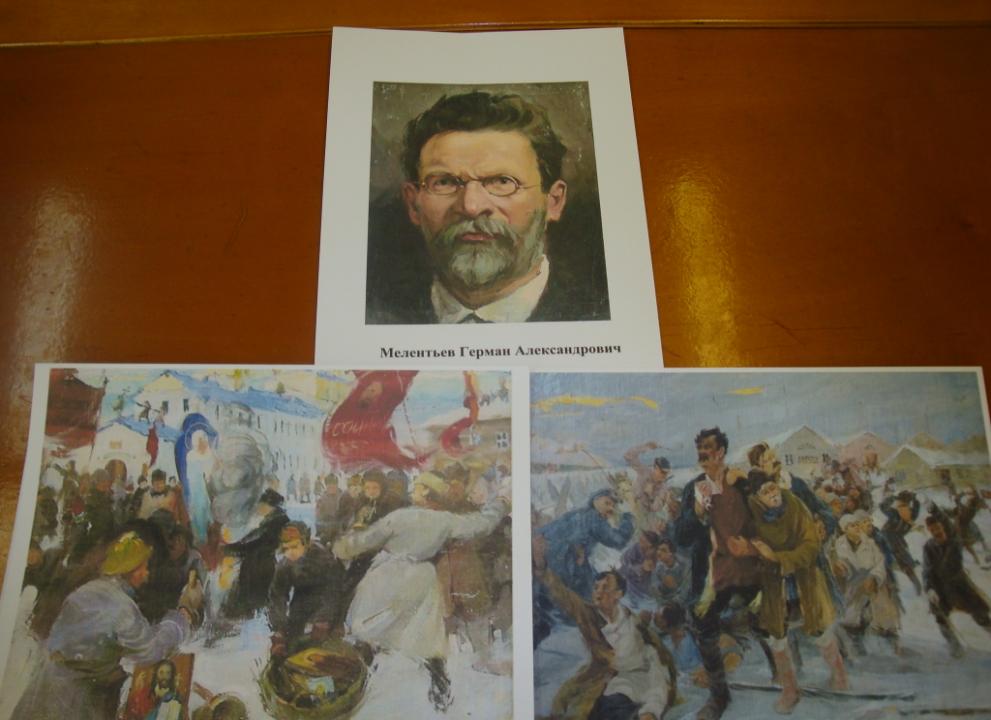 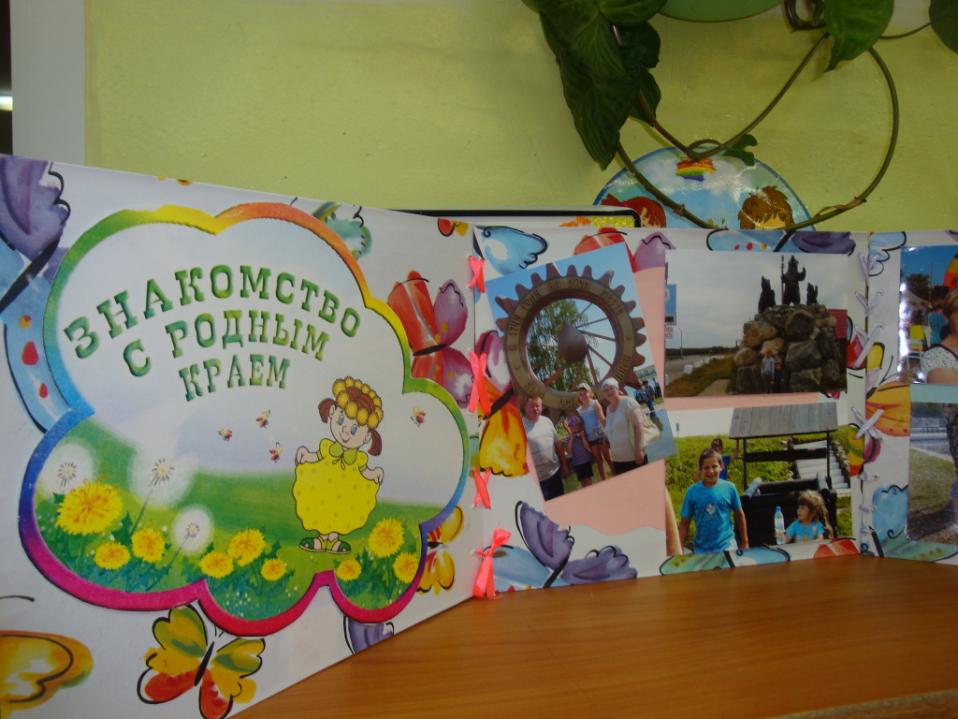 Спасибо 
за 
внимание!
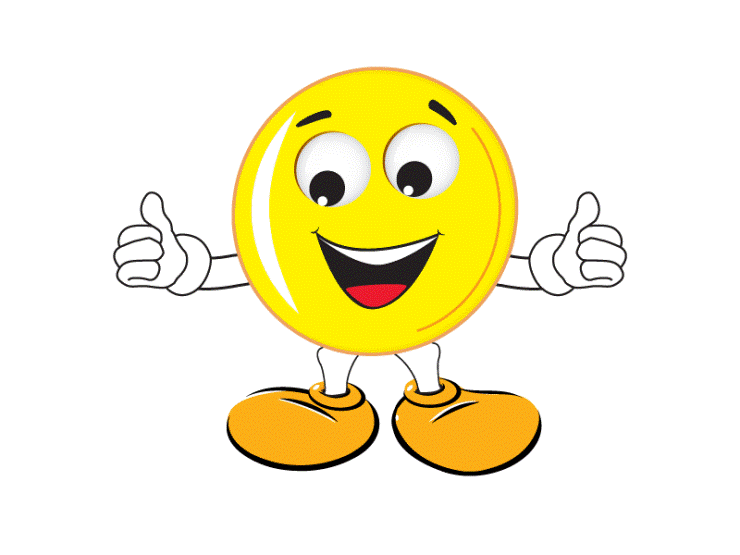